A Large-Scale Study ofFlash Memory Errors in the Field
Justin Meza
Qiang Wu
Sanjeev Kumar
Onur Mutlu
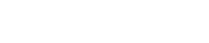 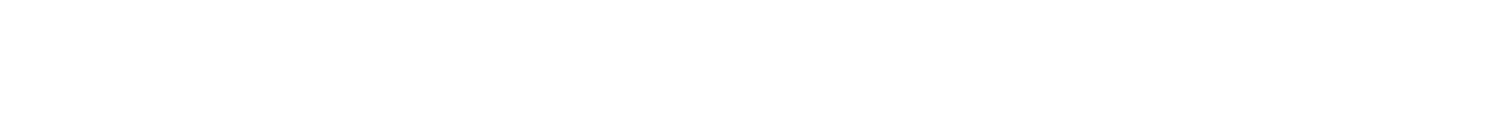 Overview
First study of flash reliability:
at a large scale
in the field
Overview
SSD lifecycle
New reliability trends
Access patterndependence
Readdisturbance
Temperature
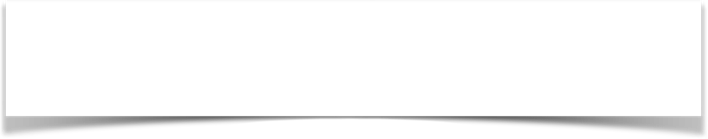 Early detection lifecycle period distinct from hard disk drive lifecycle.
Overview
SSD lifecycle
New reliability trends
Access patterndependence
Readdisturbance
Temperature
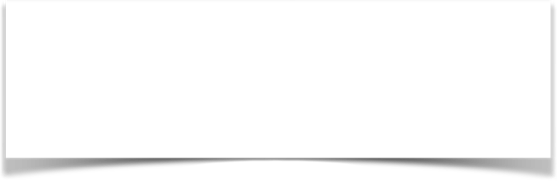 We do not observe the effects of read disturbance errors in the field.
Overview
SSD lifecycle
New reliability trends
Access patterndependence
Readdisturbance
Temperature
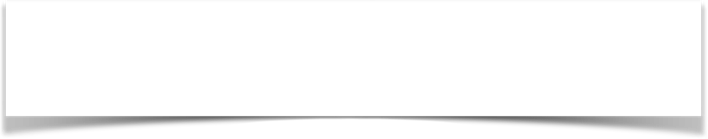 Throttling SSD usage helps mitigate temperature-induced errors.
Overview
SSD lifecycle
New reliability trends
Access patterndependence
Readdisturbance
Temperature
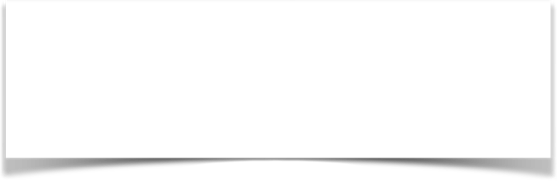 We quantify the effects of the page cache and write amplification in the field.
Overview
SSD lifecycle
New reliability trends
Access patterndependence
Readdisturbance
Temperature
Outline
background and motivation
server SSD architecture
error collection/analysis methodology
SSD reliability trends
summary
Background and
motivation
Flash memory
persistent
high performance
hard disk alternative
used in solid-state drives (SSDs)
Flash memory
persistent
high performance
hard disk alternative
used in solid-state drives (SSDs)
prone to a variety of errors
wearout, disturbance, retention
Our goal
Understand SSD reliability:
at a large scale
millions of device-days, across four years
in the field
realistic workloads and systems
Server SSDarchitecture
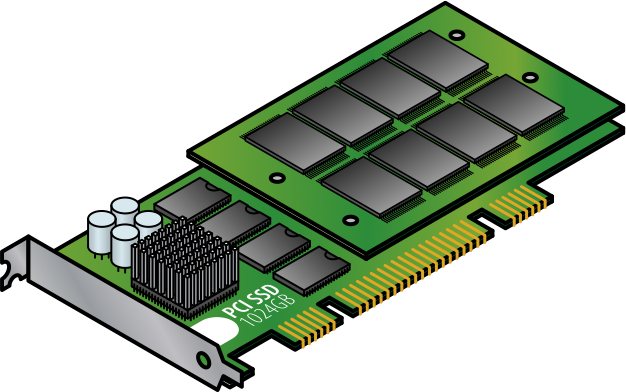 [Speaker Notes: Here is a schematic of a server SSD.  Unlike the SSD in your computer, server SSDs are connected over PCIe to enable high bandwidth.]
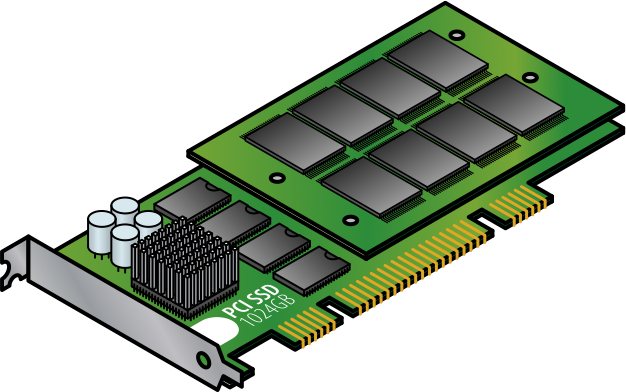 PCIe
Flash chips
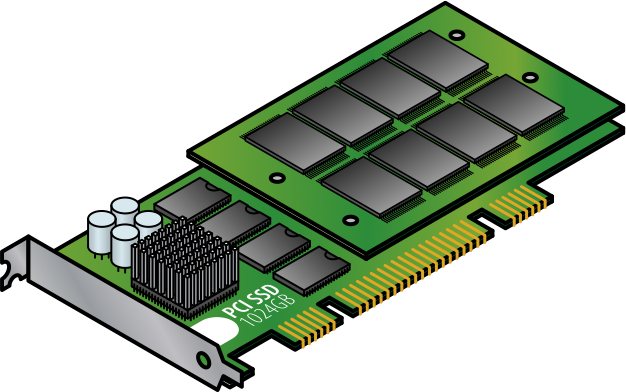 SSD controller
translates addresses
schedules accesses
performs wear leveling
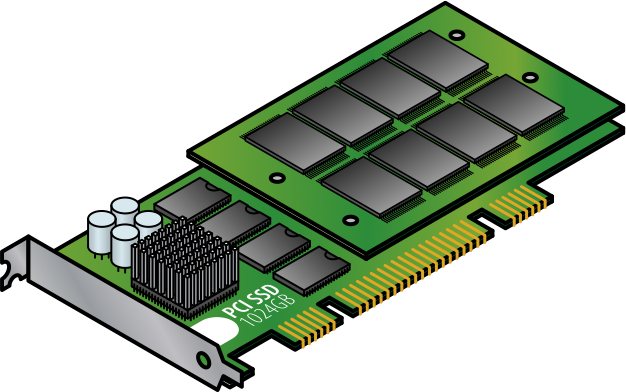 10011111 11001111 11000011 00001101
10101110 11100101 11111001 01111011 
00011001 11011101 11100011 11111000
11011111 01001101 11110000 10111111 
00000001 11011110 00000101 01010110
00001011 10000010 11111110 00011100 
...
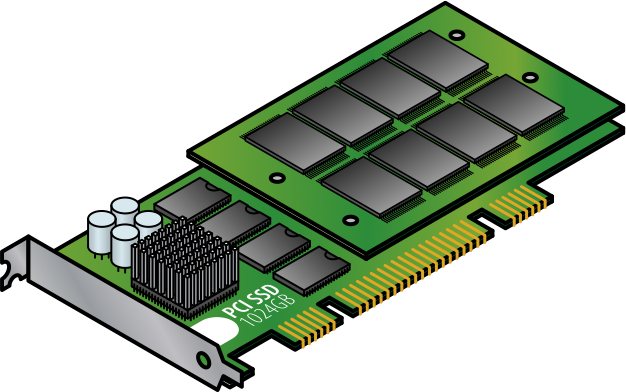 User data
01001100 01001101 11010010 01000000
10011100 10111111 10101111 11000101
ECC metadata
[Speaker Notes: Because bit flips are common in flash memory, the SSD controller stores error correcting code metadata alongside user data on the flash chips.]
Types of errors
Small errors
10's of flipped bits per KB
silently corrected by SSD controller
Large errors
100's of flipped bits per KB
corrected by host using driver
referred to as SSD failure
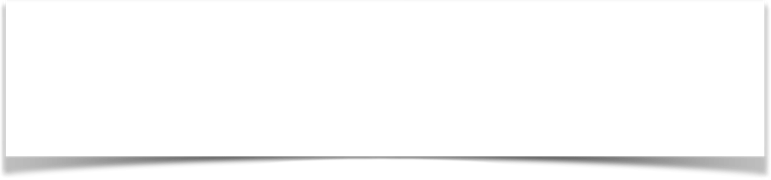 We examine large errors (SSD failures) in this study.
Types of errors
Small errors
~10's of flipped bits per KB
silently corrected by SSD controller
Large errors
~100's of flipped bits per KB
corrected by host using driver
refer to as SSD failure
Error collection/analysismethodology
SSD data measurement
metrics stored on SSDs
measured across SSD lifetime
SSD characteristics
6 different system configurations
720GB, 1.2TB, and 3.2TB SSDs
servers have 1 or 2 SSDs
this talk: representative systems
6 months to 4 years of operation
15TB to 50TB read and written
[Speaker Notes: 6 different system configurations
this talk: representative systems
analysis of all systems in paper]
Bit error rates (BER)
BER = bit errors per bits transmitted
1 error per 385M bits transmitted to1 error per 19.6B bits transmitted
averaged across all SSDs in each system type
10x to 1000x lower than prior studies
large errors, SSD performs wear leveling
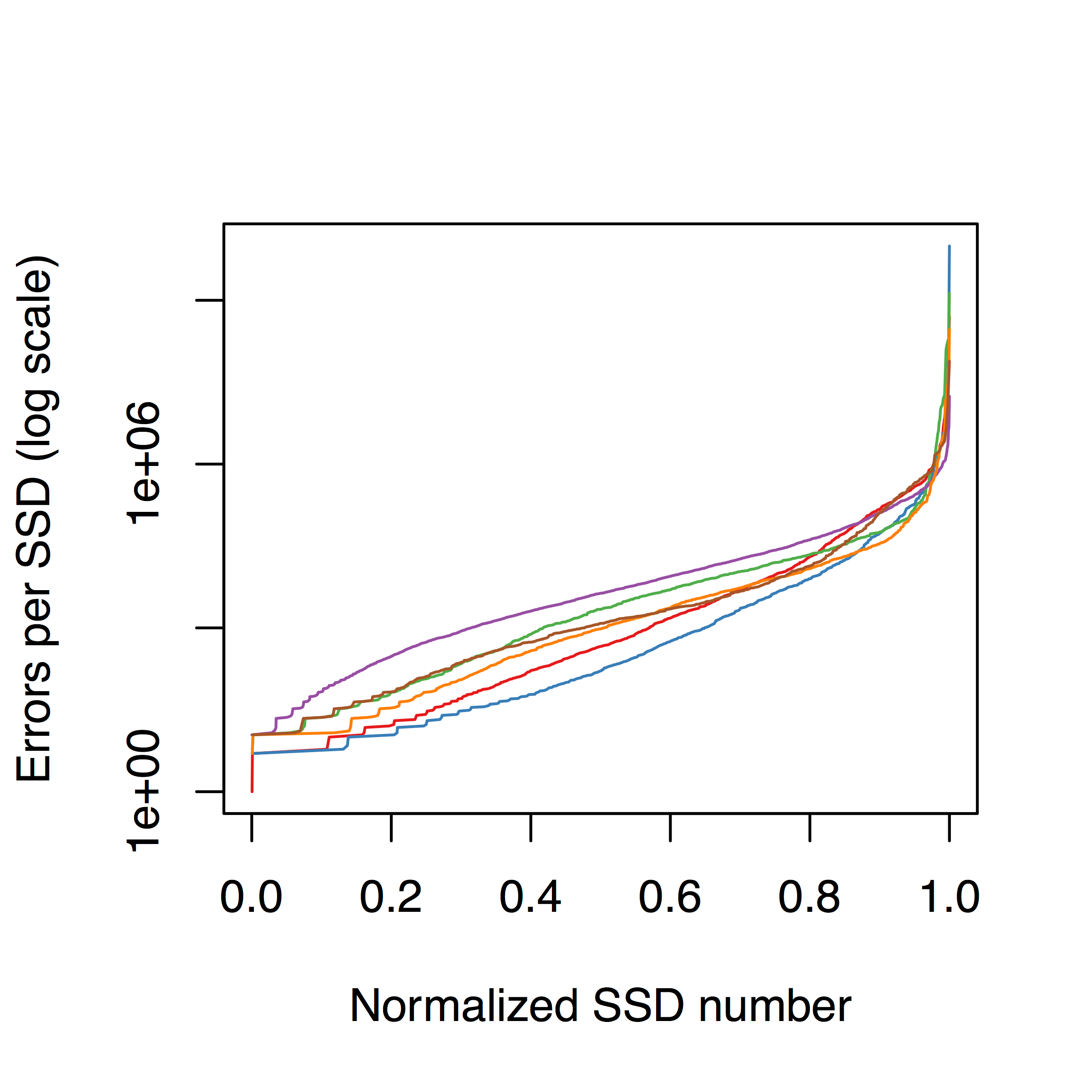 A few SSDs cause most errors
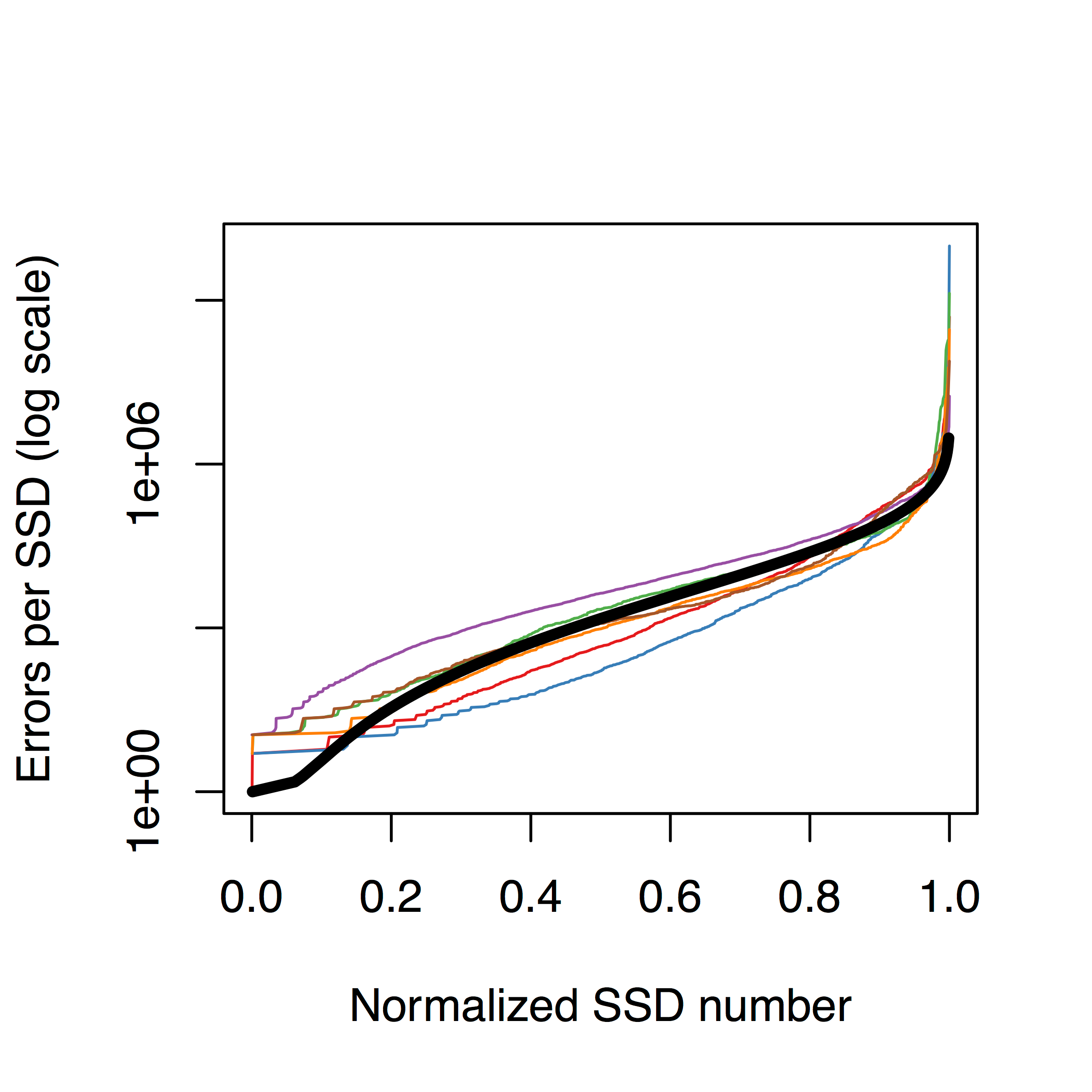 A few SSDs cause most errors
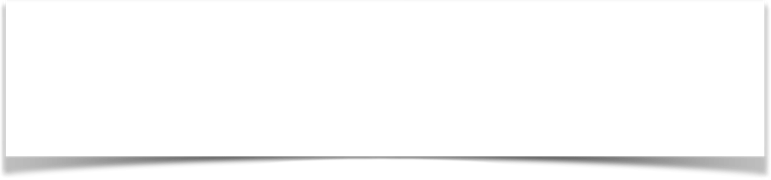 What factors contribute to SSD failures in the field?
A few SSDs cause most errors
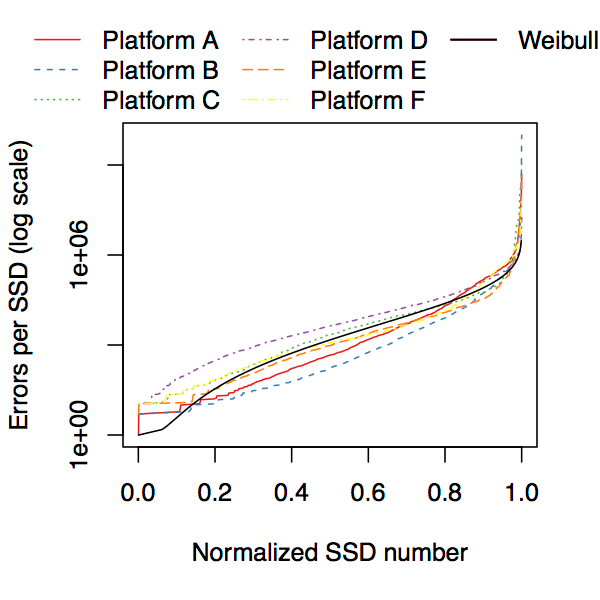 Analytical methodology
not feasible to log every error
instead, analyze lifetime counters
snapshot-based analysis
[Speaker Notes: Because errors occur so frequently in SSDs, it is not feasible for us to log every error that occurs.

Instead, we analyze lifetime counters that are present in the SSDs we examine that track various metrics such as number of errors that have been corrected, the number of bits read from or written to the SSD and so on.

To account for this, we analyze data by taking a "snapshot" of the current statistics throughout the fleet, group devices by similar characteristics, and examine the error rates of devices in each group.  Here's an example.]
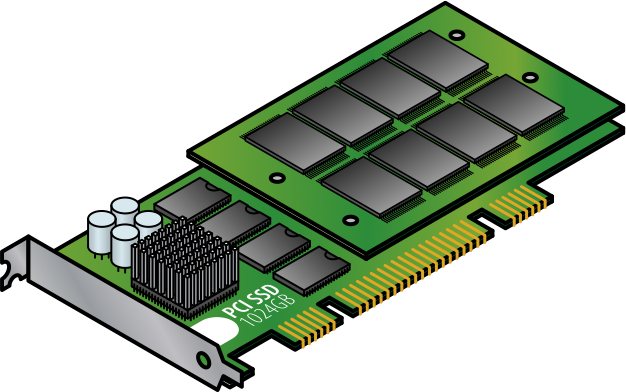 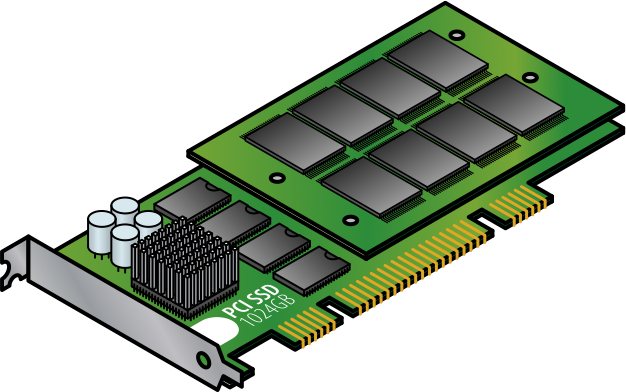 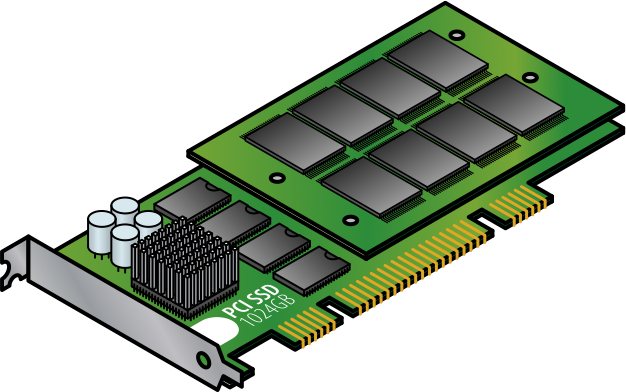 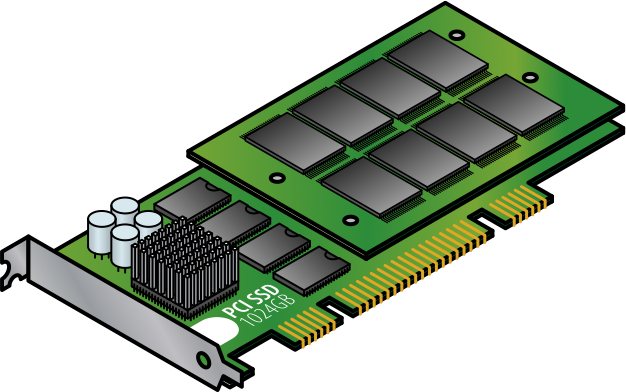 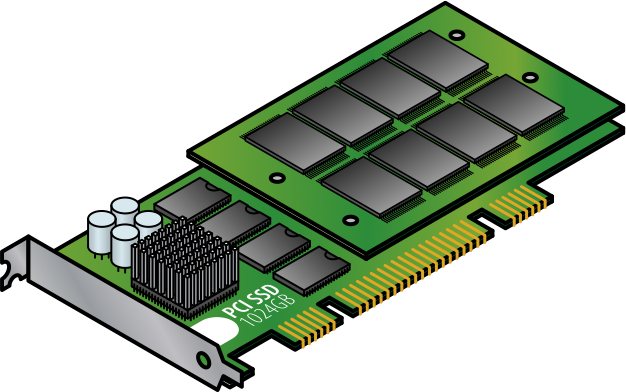 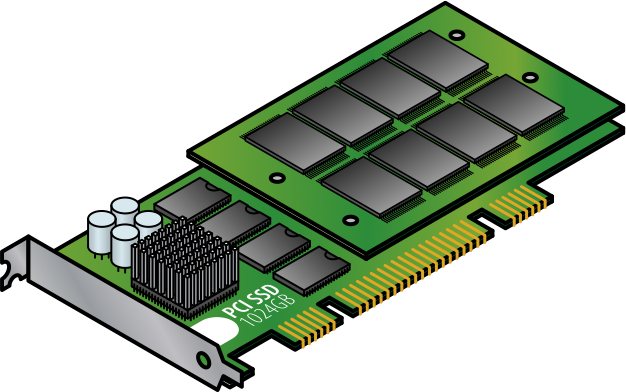 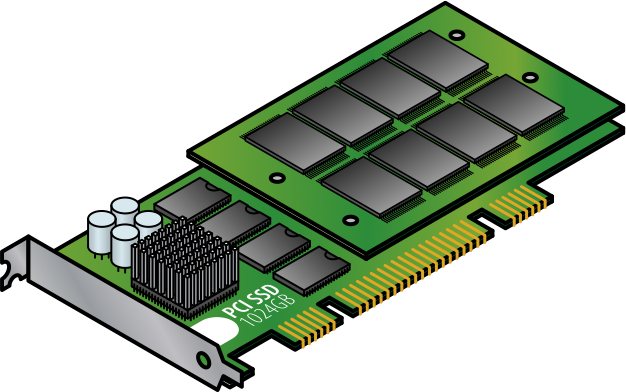 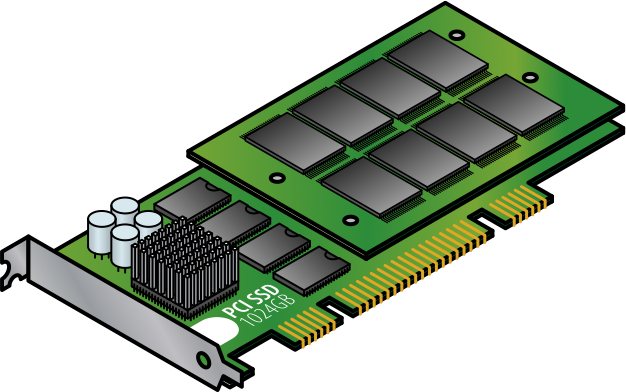 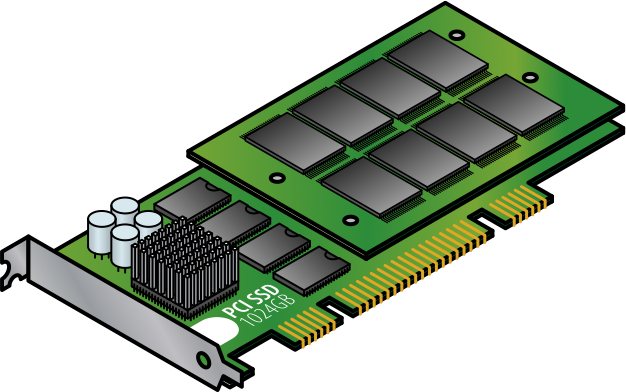 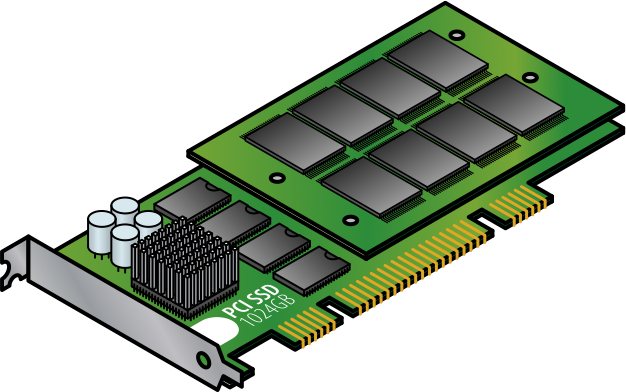 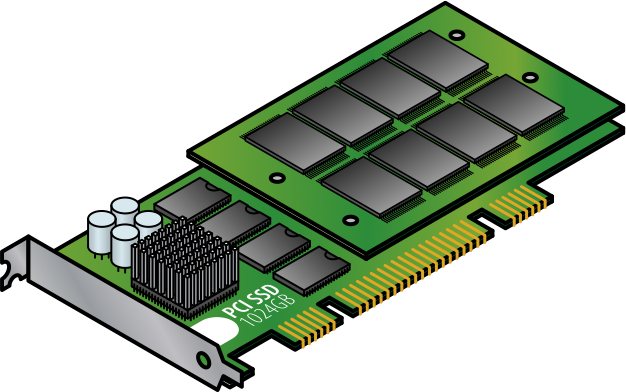 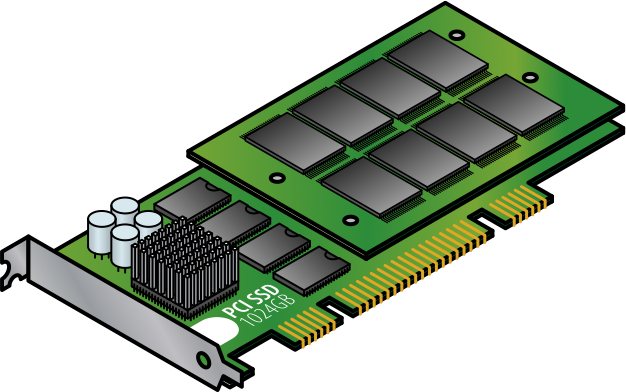 2014-11-1
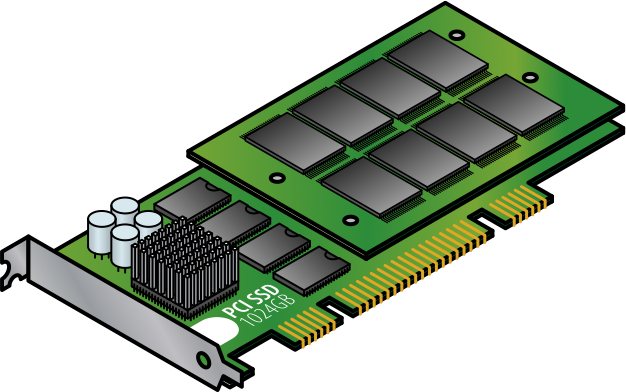 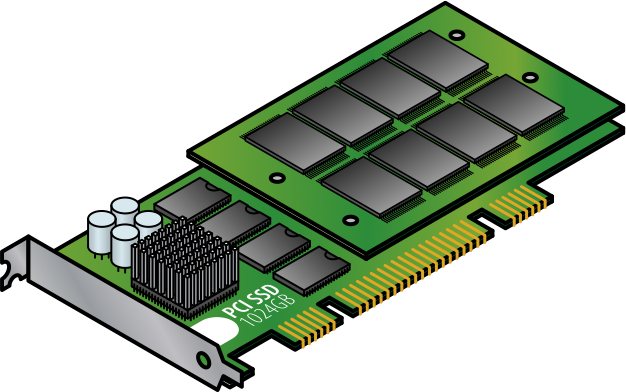 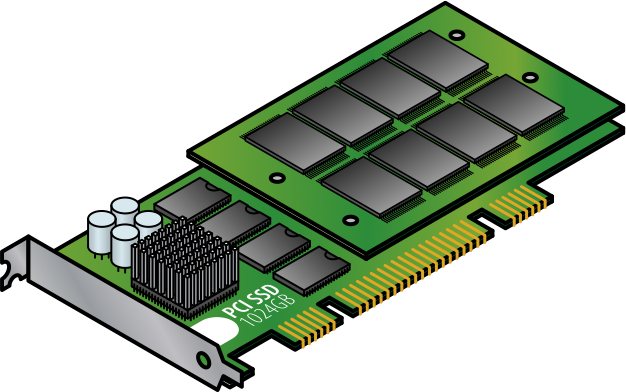 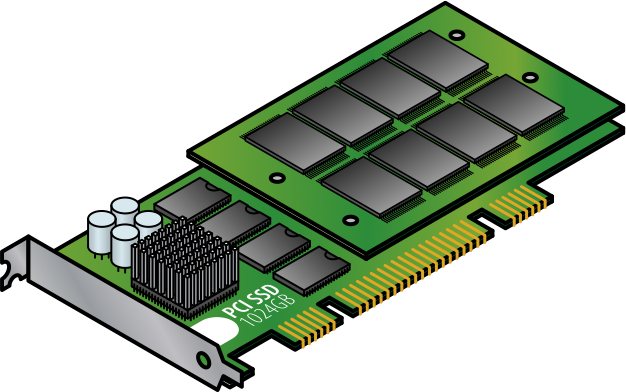 2014-11-1
Errors
Data written
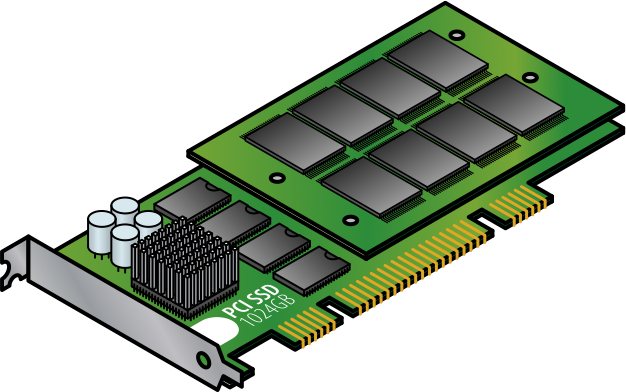 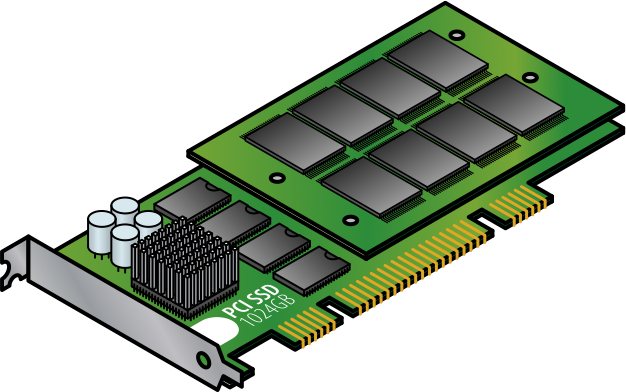 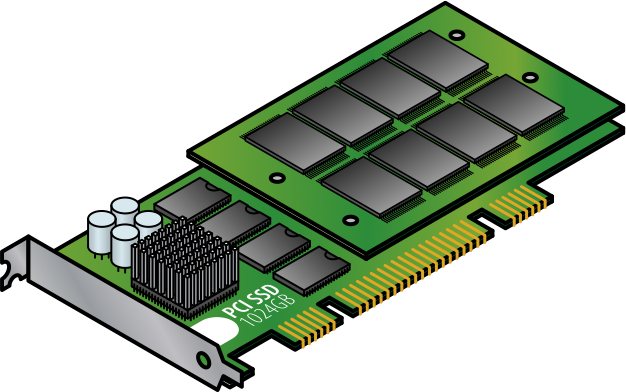 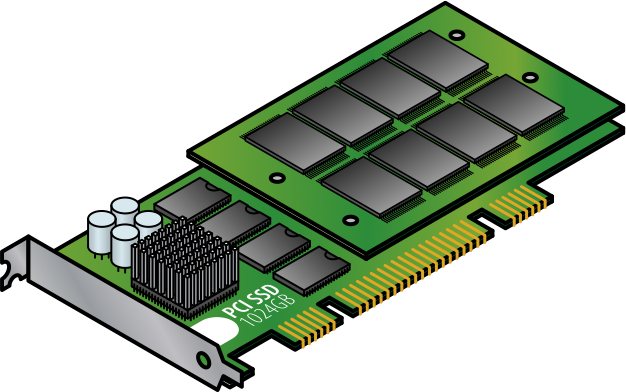 2014-11-1
Buckets
Errors
Data written
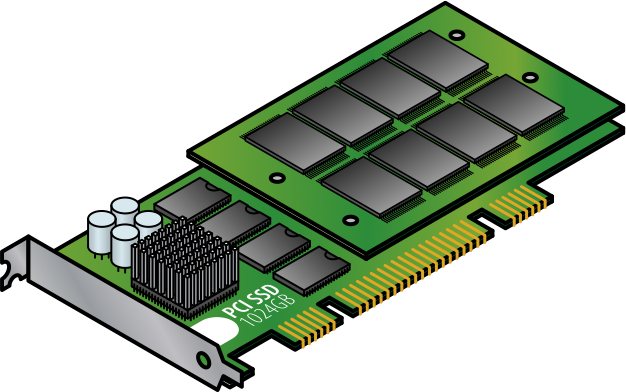 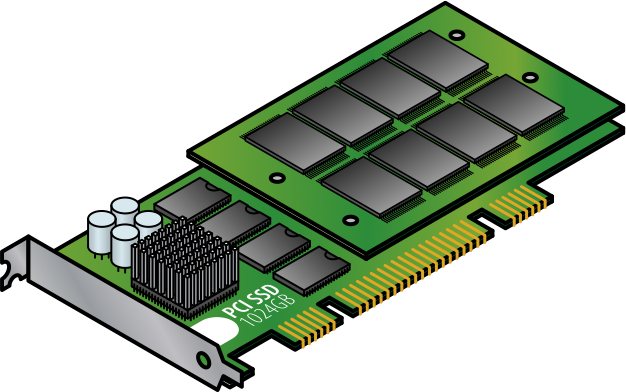 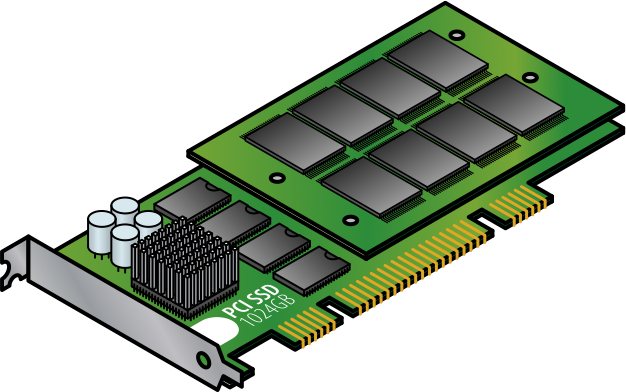 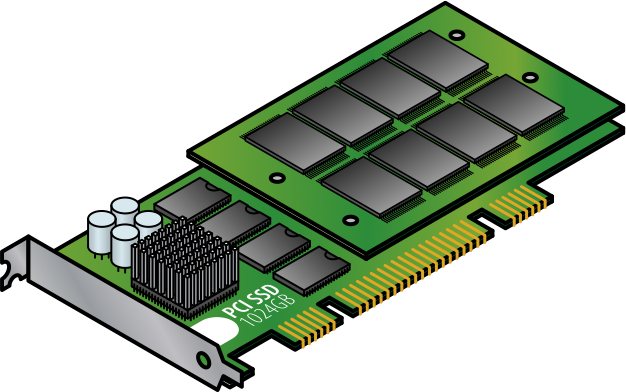 2014-11-1
Errors
Data written
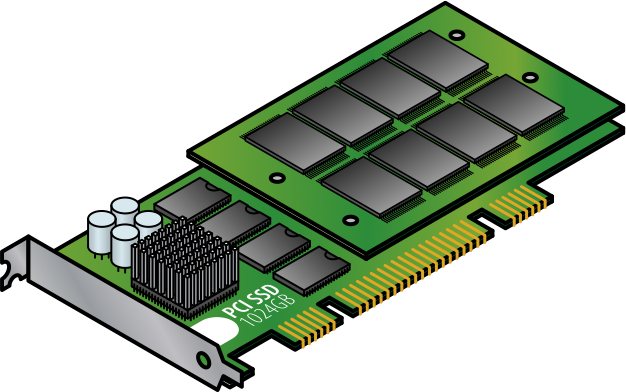 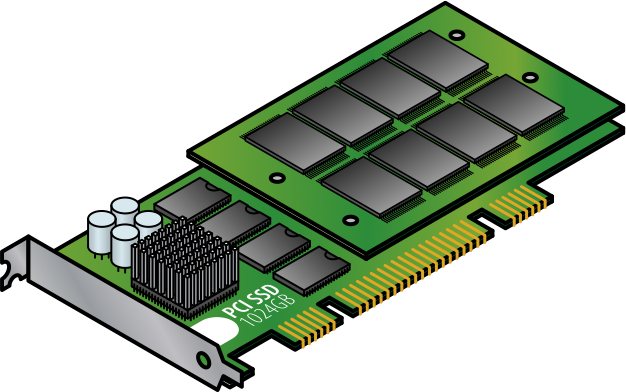 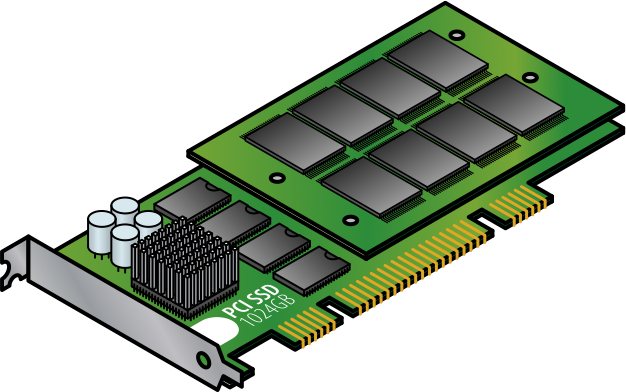 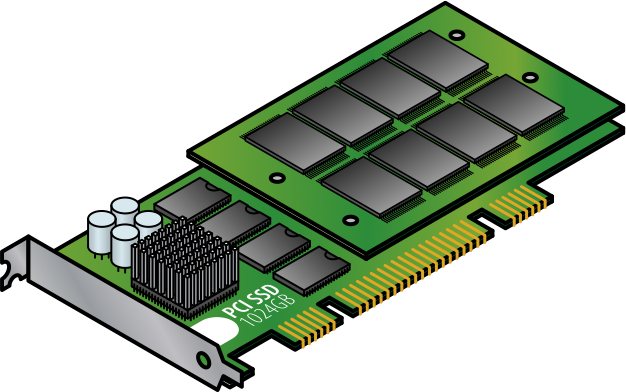 2014-11-1
Errors
Data written
SSD reliabilitytrends
SSD lifecycle
New reliability trends
Access patterndependence
Readdisturbance
Temperature
SSD lifecycle
New reliability trends
Access patterndependence
Readdisturbance
Temperature
Storage lifecycle background:
bathtub curve
the
for disk drives
Failure
rate
Usage
[Schroeder+,FAST'07]
Storage lifecycle background:
bathtub curve
the
for disk drives
Earlyfailureperiod
Wearoutperiod
Failure
rate
Useful lifeperiod
Usage
[Schroeder+,FAST'07]
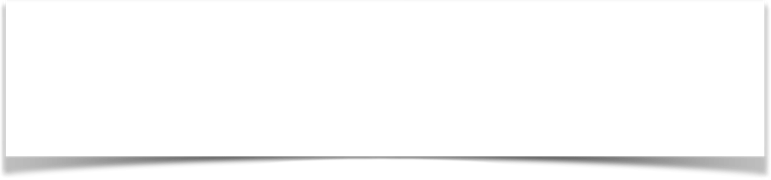 Do SSDs display similar lifecycle periods?
Storage lifecycle background:
bathtub curve
the
for disk drives
Earlyfailureperiod
Wearoutperiod
Failure
rate
Useful lifeperiod
Usage
[Schroeder+,FAST'07]
data written to flash
Use
to examine SSD lifecycle
(time-independent utilization metric)
[Speaker Notes: We use data written to flash to examine SSD lifecycle trends.

This is because data written to flash is a time-independent metric for SSD utilization.]
720GB, 1 SSD
720GB, 2 SSDs
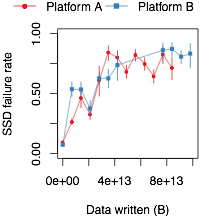 0
40
80
Data written (TB)
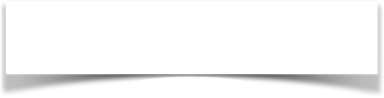 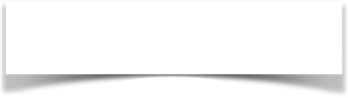 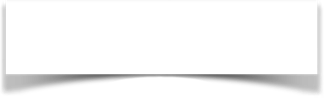 Early failure period
Useful life period
Wearout period
720GB, 1 SSD
720GB, 2 SSDs
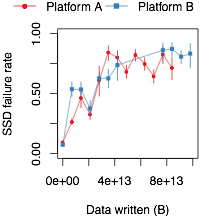 0
40
80
Data written (TB)
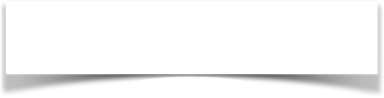 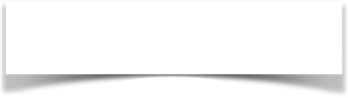 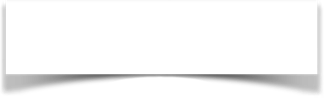 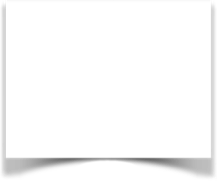 Early failure period
Useful life period
Wearout period
Earlydetectionperiod
720GB, 1 SSD
720GB, 2 SSDs
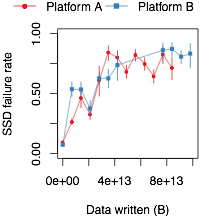 0
40
80
Data written (TB)
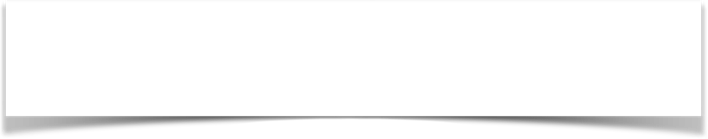 Early detection lifecycle period distinct from hard disk drive lifecycle.
SSD lifecycle
New reliability trends
Access patterndependence
Readdisturbance
Temperature
SSD lifecycle
New reliability trends
Access patterndependence
Readdisturbance
Temperature
Read disturbance
reading data can disturb contents
failure mode identified in lab setting
under adversarial workloads
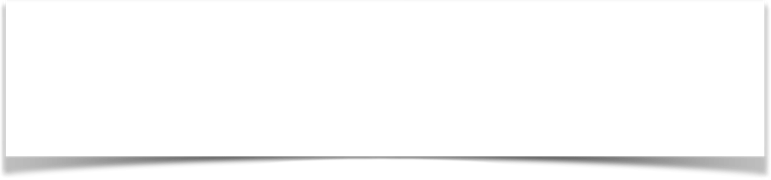 Does read disturbance affect SSDs in the field?
Read disturbance
reading data can disturb contents
failure mode identified in lab setting
under adversarial workloads
Examine SSDs with
flash R/W
high
ratios
most data read
and
to understand read effects
(isolate effects of read vs. write errors)
3.2TB, 1 SSD (average R/W = 2.14)
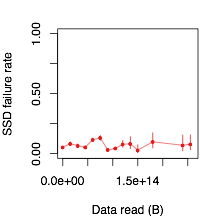 0
100
200
Data read (TB)
1.2TB, 1 SSD (average R/W = 1.15)
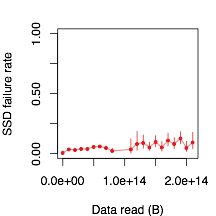 0
100
200
Data read (TB)
[Speaker Notes: In both of these examples we observe that there is no large statistically-significant deviation in failure rate between devices that have read a small amount of data and those that have read a large amount of data.

One reason for this could be that the read intensity of a variety of real workloads is not sufficient to induce read disturbance in the SSDs we analyzed.

In addition, this could be due to the fact that the controller on the flash devices we examine is able to detect and tolerate these type of errors before they cause a larger error to occur.]
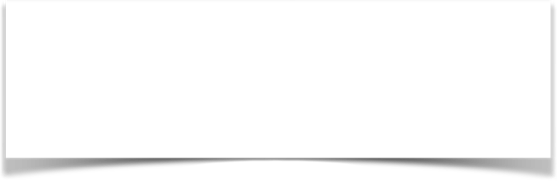 We do not observe the effects of read disturbance errors in the field.
SSD lifecycle
New reliability trends
Access patterndependence
Readdisturbance
Temperature
SSD lifecycle
New reliability trends
Access patterndependence
Readdisturbance
Temperature
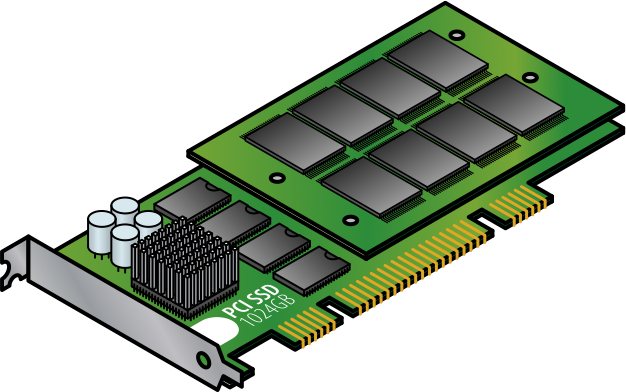 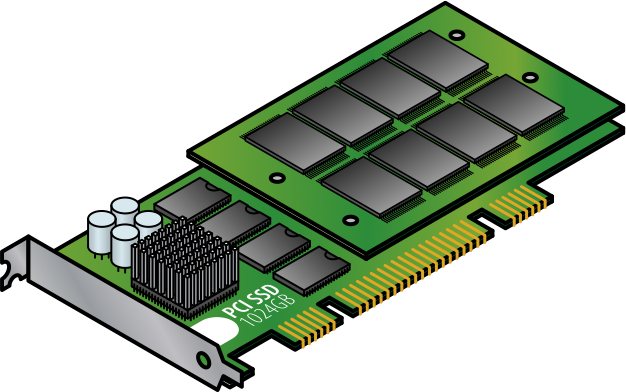 Temperaturesensor
720GB, 1 SSD
720GB, 2 SSDs
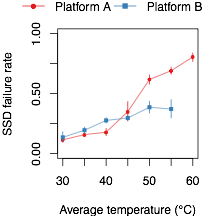 High temperature:
may throttle or
shut down
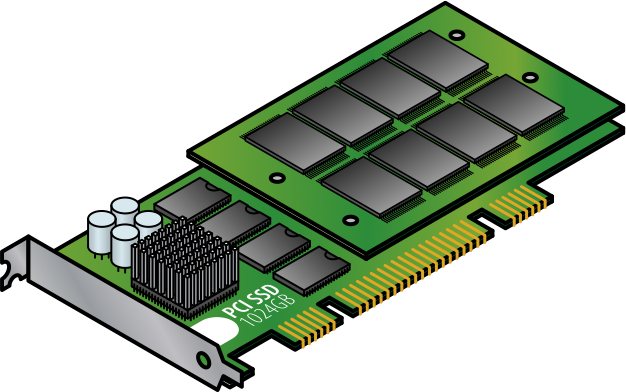 1.2TB, 1 SSD
3.2TB, 1 SSD
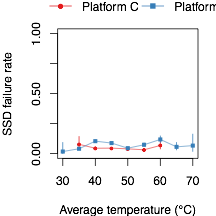 Throttling
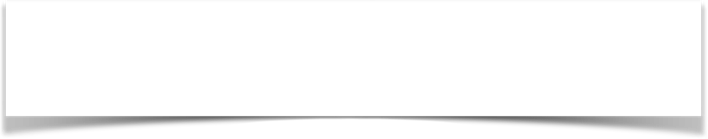 Throttling SSD usage helps mitigate temperature-induced errors.
SSD lifecycle
New reliability trends
Access patterndependence
Readdisturbance
Temperature
SSD lifecycle
New reliability trends
Access patterndependence
Readdisturbance
Temperature
Access pattern effects
System buffering
data served from OS caches
decreases SSD usage
Write amplification
updates to small amounts of data
increases erasing and copying
Access pattern effects
System buffering
data served from OS caches
decreases SSD usage
Write amplification
updates to small amounts of data
increases erasing and copying
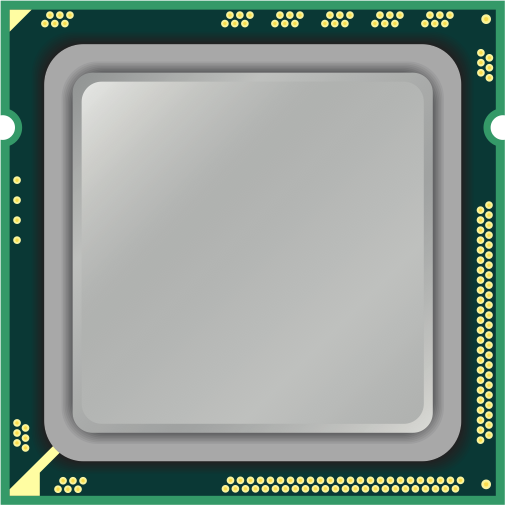 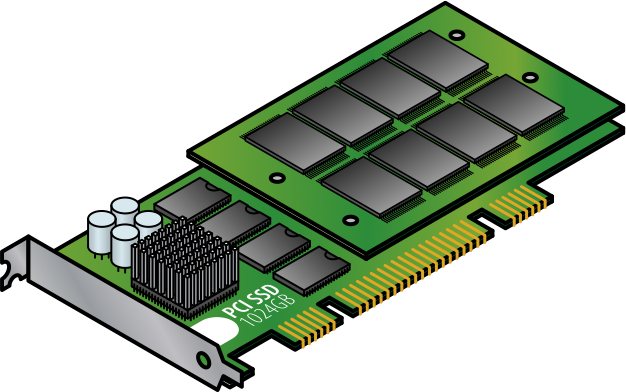 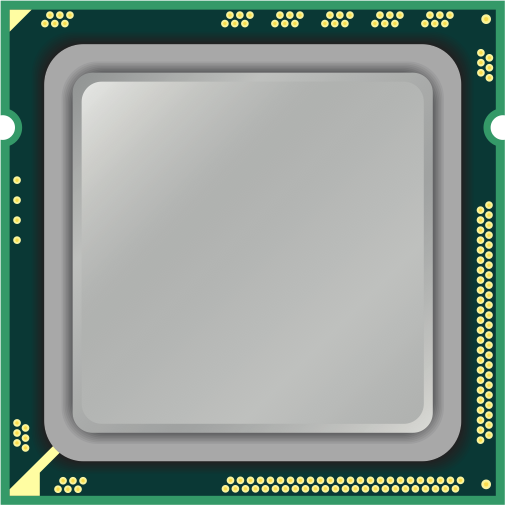 OS
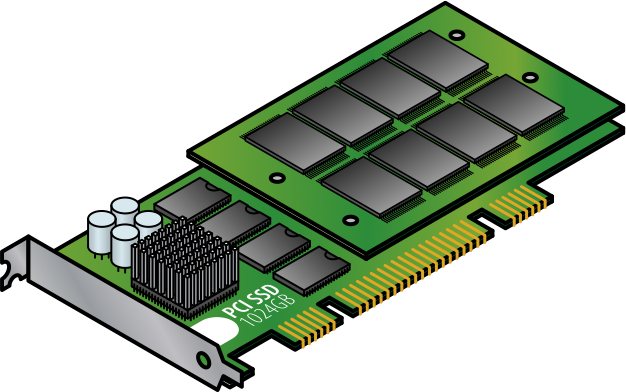 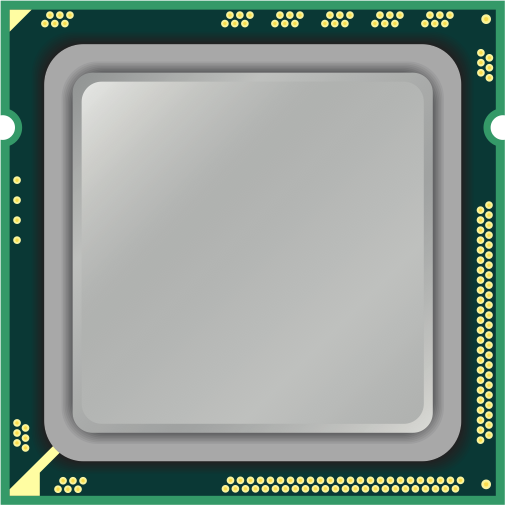 OS
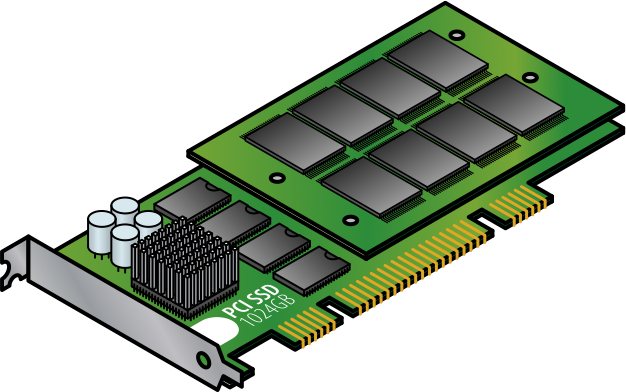 Page cache
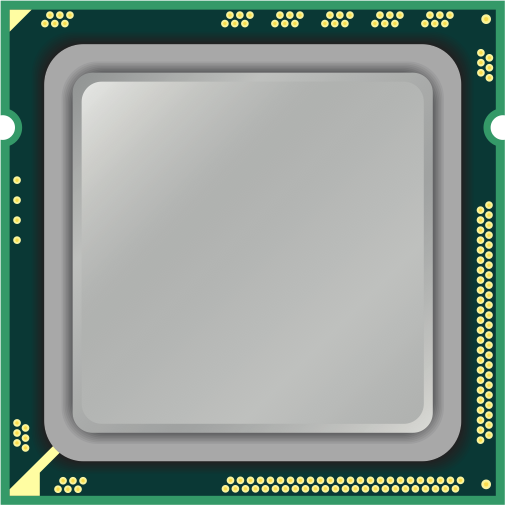 OS
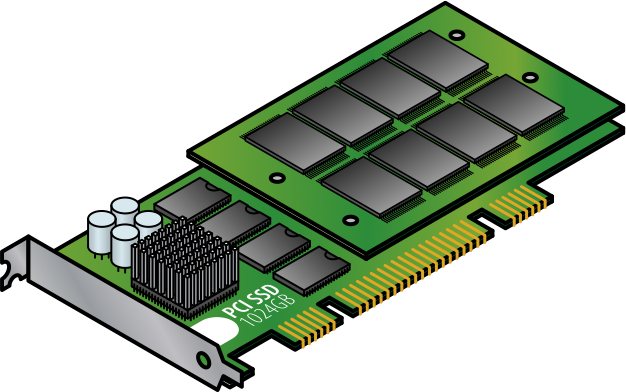 Page cache
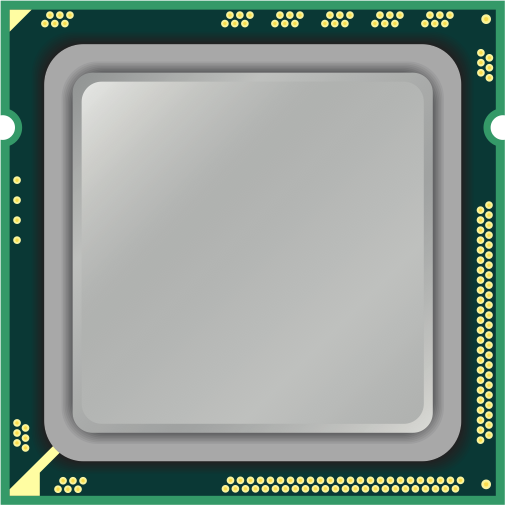 OS
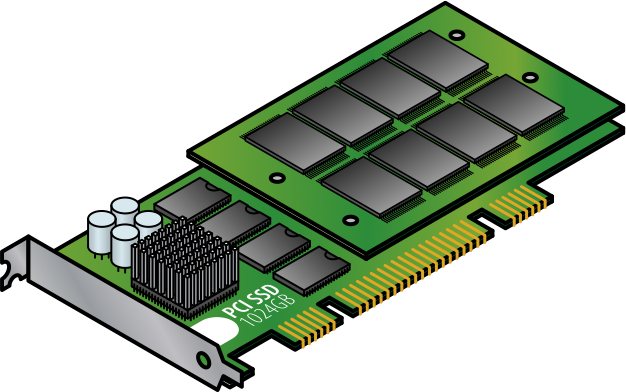 Page cache
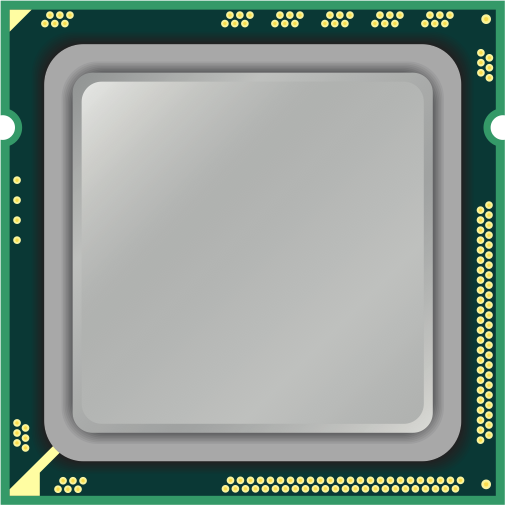 OS
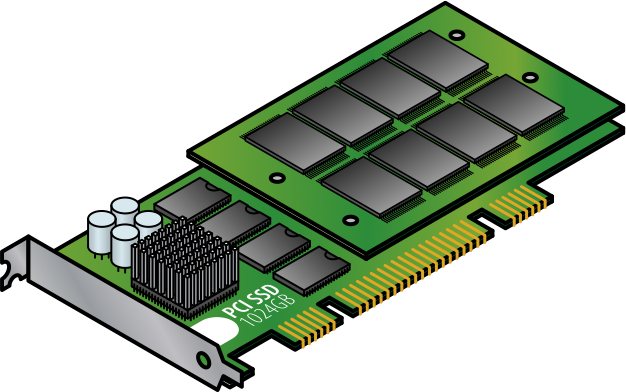 Page cache
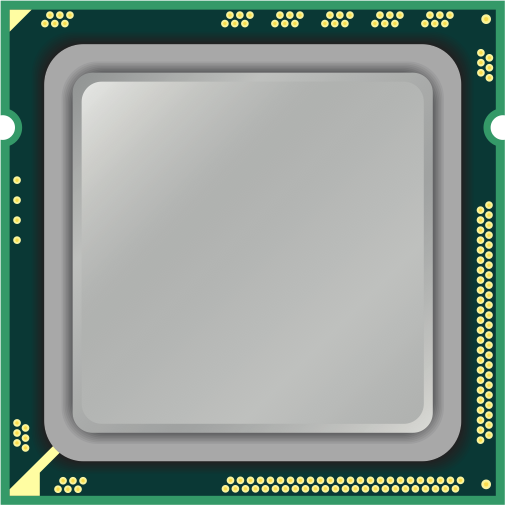 OS
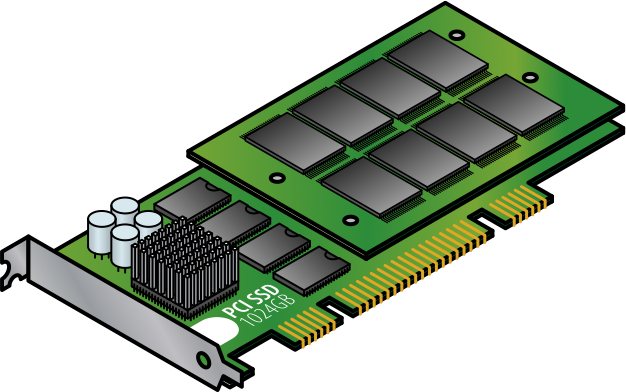 Page cache
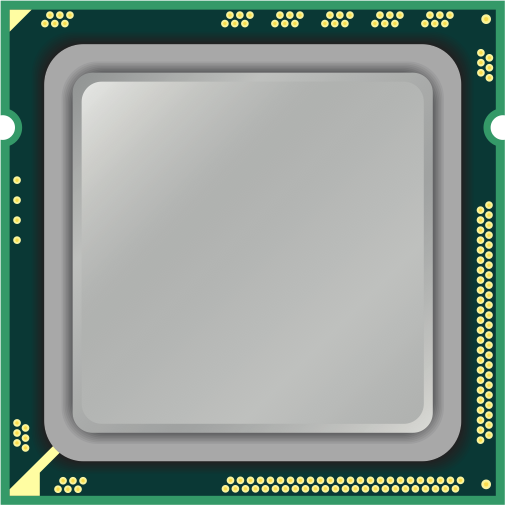 OS
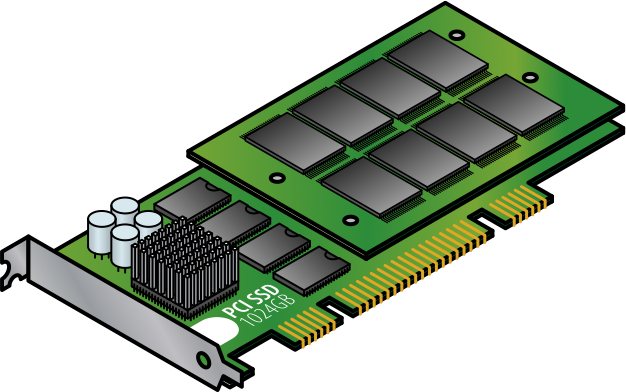 Page cache
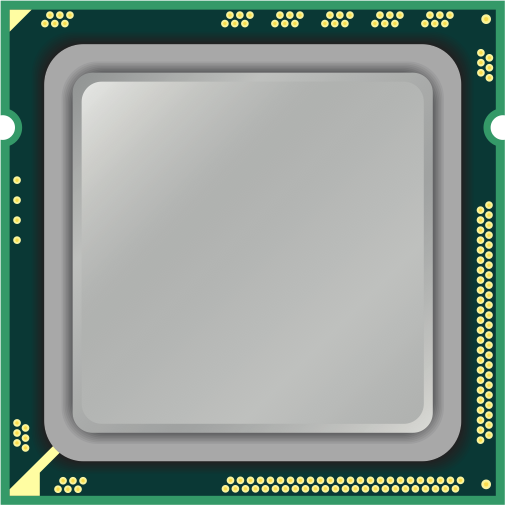 OS
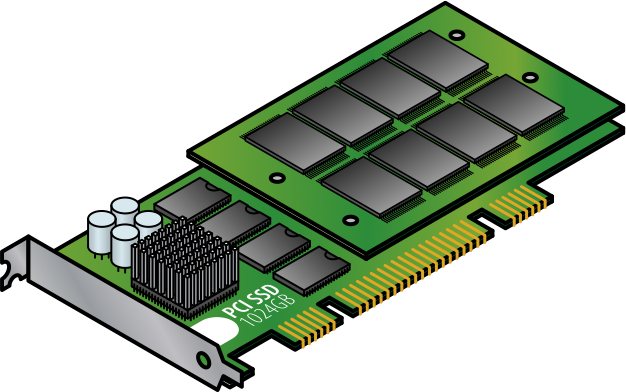 Page cache
System caching reduces
the impact of SSD writes
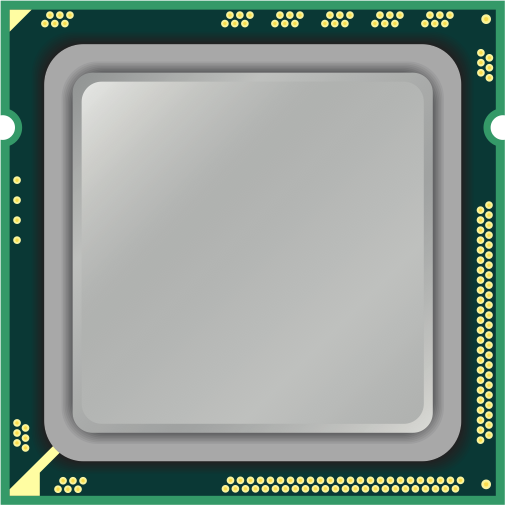 OS
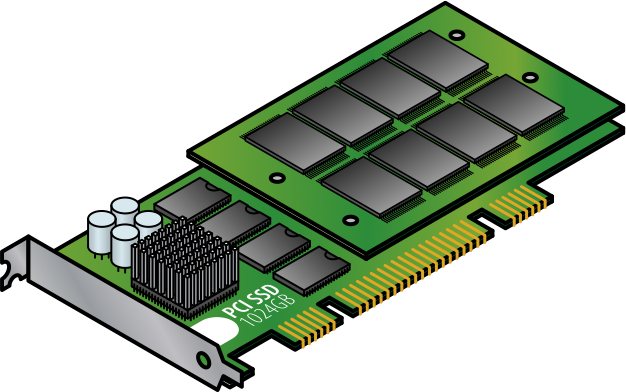 Page cache
1.2TB, 2 SSDs
3.2TB, 2 SSDs
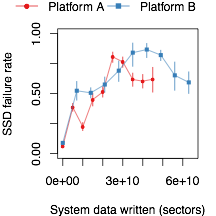 0
15
30
Data written to OS (TB)
720GB, 2 SSDs
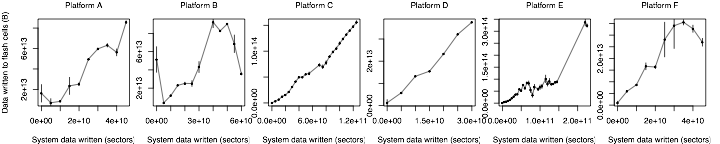 60
Data written toflash cells (TB)
20
0
15
30
Data written to OS (TB)
Access pattern effects
System buffering
data served from OS caches
decreases SSD usage
Write amplification
updates to small amounts of data
increases erasing and copying
Flash devices use a
translation layer
to locate data
OS
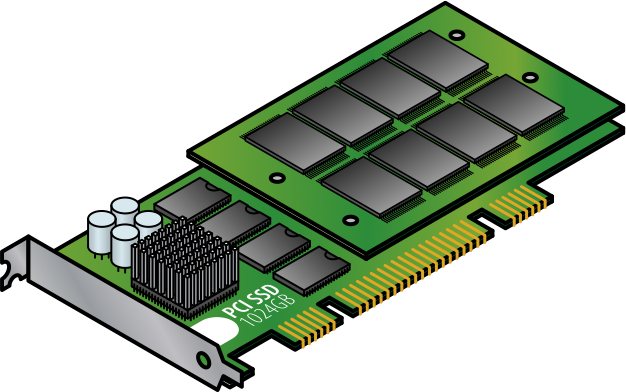 Translation layer
Logical
address
space
Physical
address
space
<offset1, size1>
OS
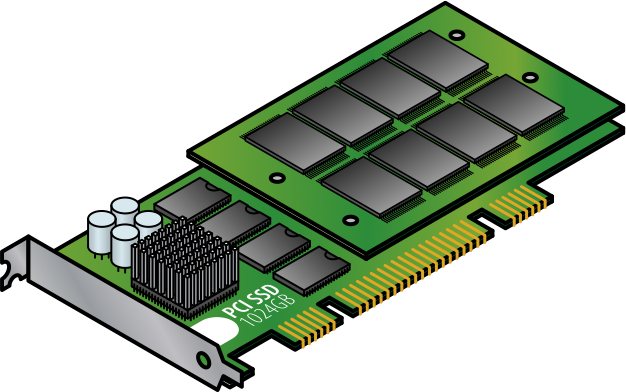 <offset2, size2>
...
Sparse data layout
more translation metadata
potential for higher write amplification
[Speaker Notes: Example: reading/writing a large number of small files.]
Dense data layout
less translation metadata
potential for lower write amplification
[Speaker Notes: Example: reading/writing a large file.]
translation data size
Use
to examine effects of data layout
(relates to application access patterns)
720GB, 1 SSD
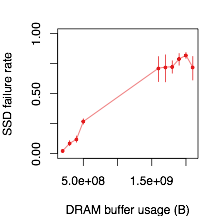 Denser
Sparser
0
1
2
Translation data (GB)
Write amplification in the field
Graph search
Key-value store
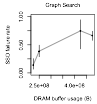 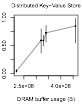 0.25
0.45
0.25
0.45
Translation data (GB)
Translation data (GB)
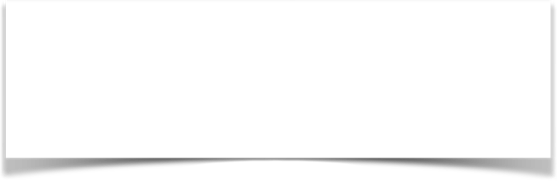 We quantify the effects of the page cache and write amplification in the field.
SSD lifecycle
New reliability trends
Access patterndependence
Readdisturbance
Temperature
SSD lifecycle
New reliability trends
Access patterndependence
Readdisturbance
Temperature
More results in paper
Block erasures and discards
Page copies
Bus power consumption
Summary
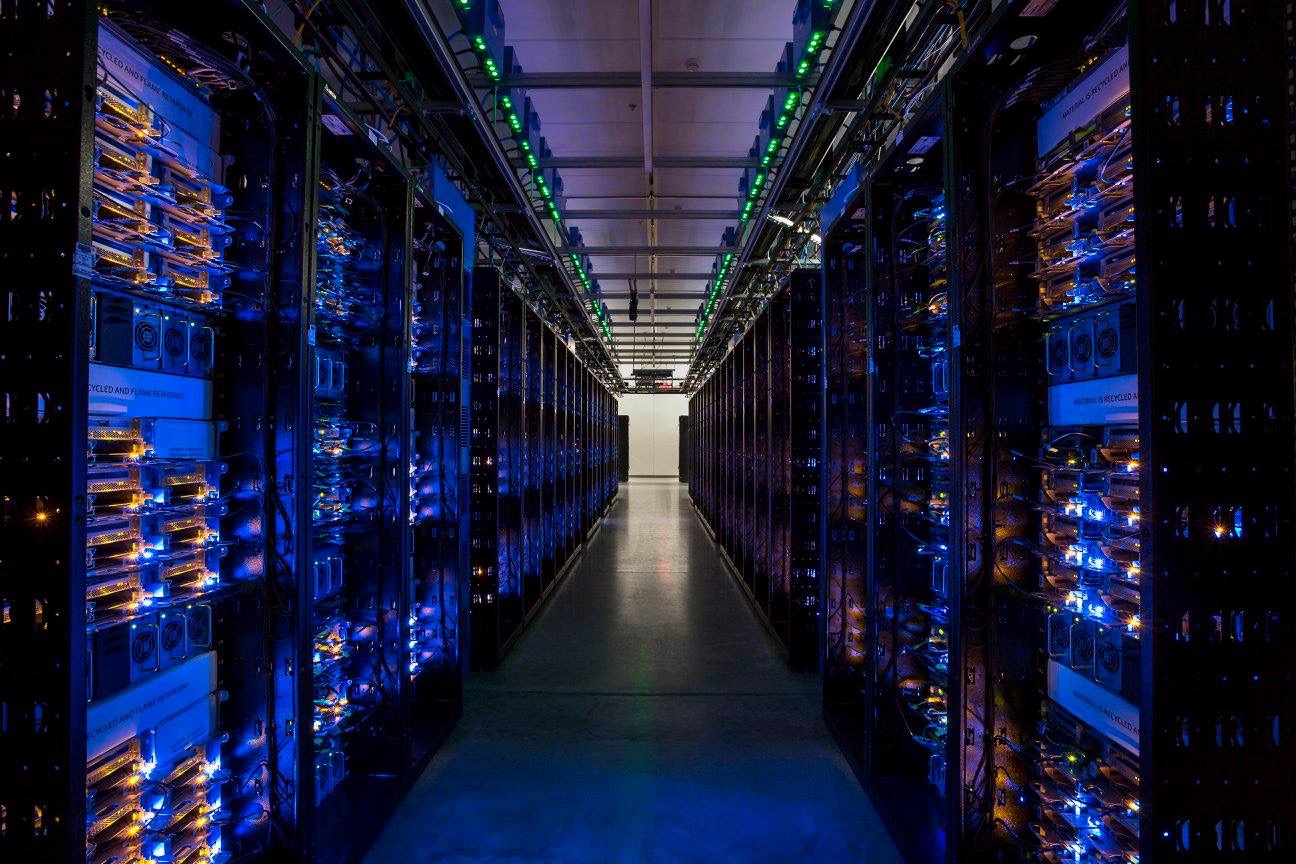 Large scale
In the field
Summary
SSD lifecycle
New reliability trends
Access patterndependence
Readdisturbance
Temperature
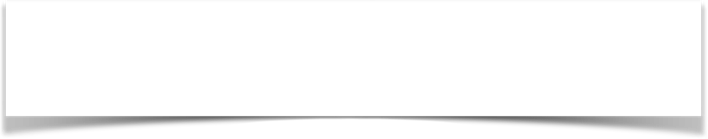 Early detection lifecycle period distinct from hard disk drive lifecycle.
Summary
SSD lifecycle
New reliability trends
Access patterndependence
Readdisturbance
Temperature
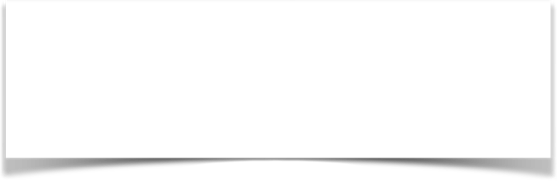 We do not observe the effects of read disturbance errors in the field.
Summary
SSD lifecycle
New reliability trends
Access patterndependence
Readdisturbance
Temperature
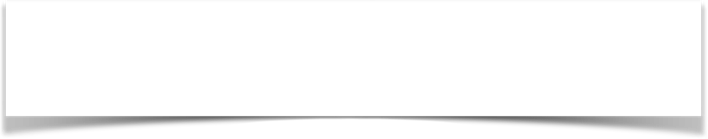 Throttling SSD usage helps mitigate temperature-induced errors.
Summary
SSD lifecycle
New reliability trends
Access patterndependence
Readdisturbance
Temperature
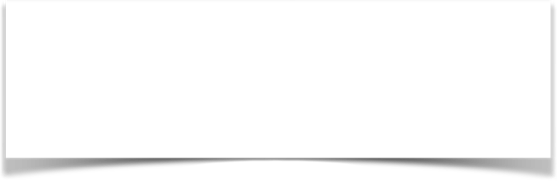 We quantify the effects of the page cache and write amplification in the field.
Summary
SSD lifecycle
New reliability trends
Access patterndependence
Readdisturbance
Temperature
A Large-Scale Study ofFlash Memory Errors in the Field
Justin Meza
Qiang Wu
Sanjeev Kumar
Onur Mutlu
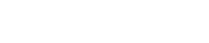 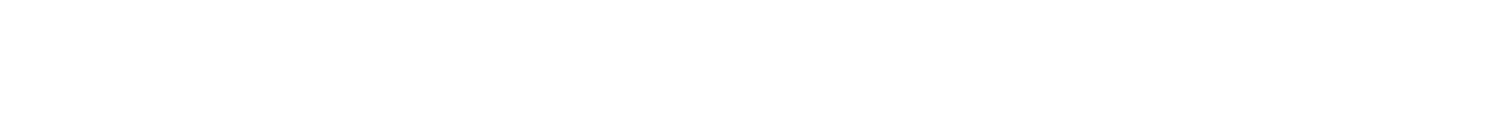 Backup slides
System characteristics
[Speaker Notes: So let's take a look at some of the baseline reliability metrics.]
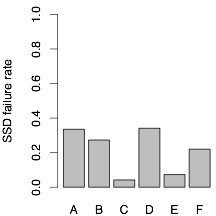 720GB
1.2TB
3.2TB
Devices:
1
2
1
2
1
2
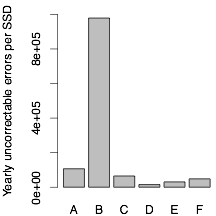 720GB
1.2TB
3.2TB
Devices:
1
2
1
2
1
2
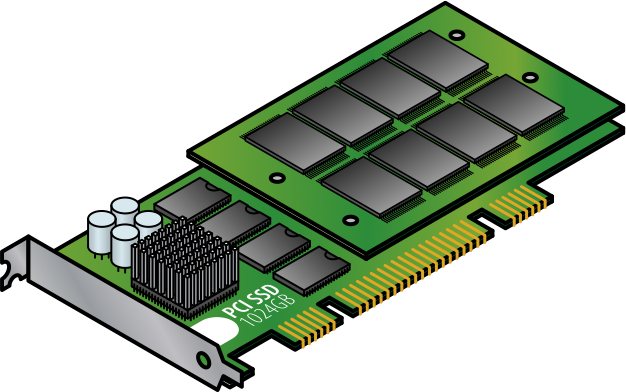 Channels
operate in parallel
DRAM buffer
stores address translations
may buffer writes
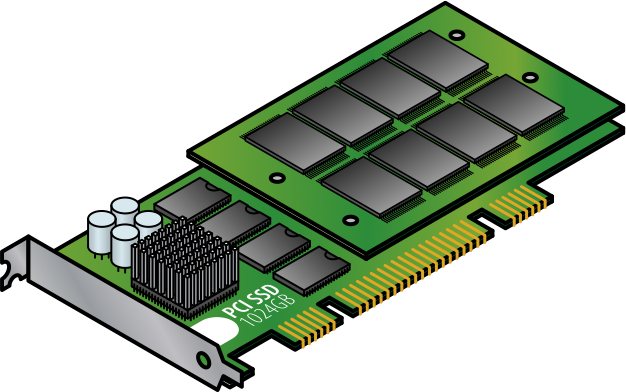 1.2TB, 2 SSDs
3.2TB, 2 SSDs
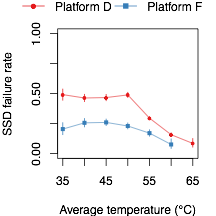 Early detection
+ throttling